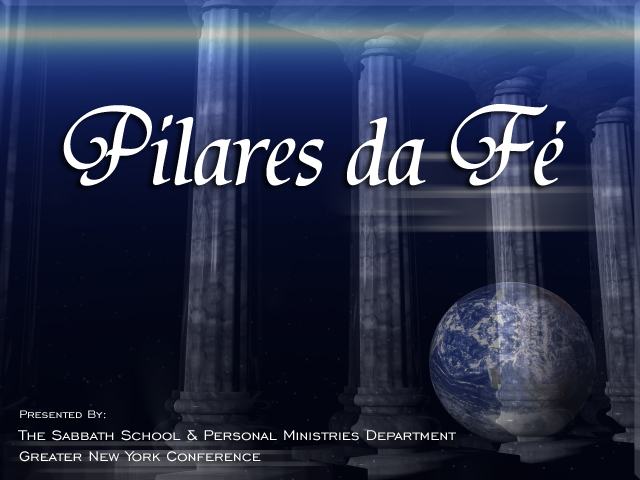 [Speaker Notes: First Slide - Motion]
[Speaker Notes: Last Slide]